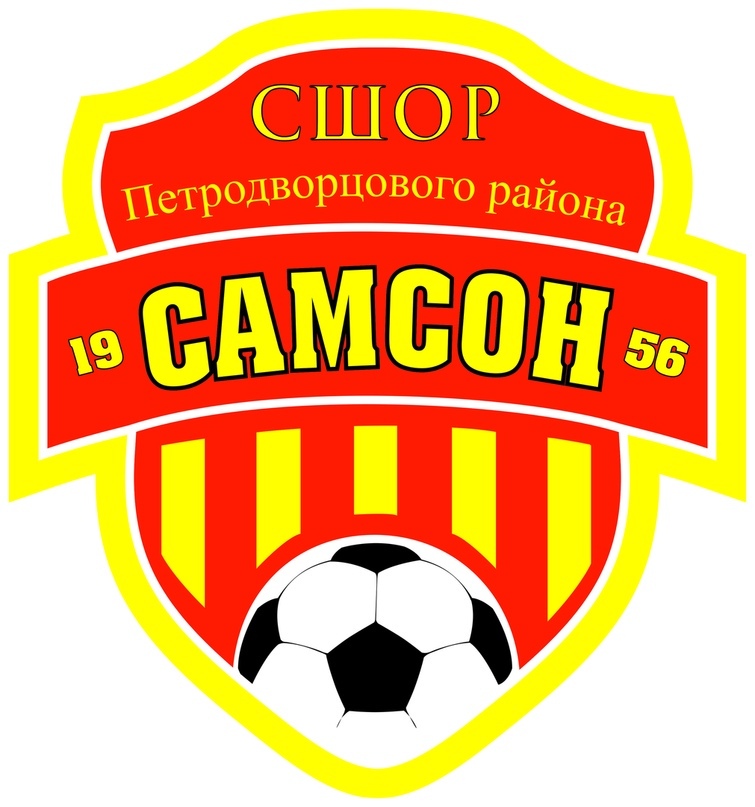 План-конспект тренировочного занятия №3

Шиморин Андрей Сергеевич
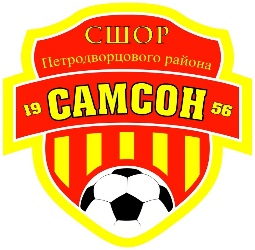 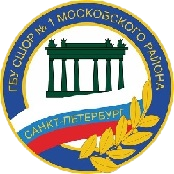 Основная информация ТЗ
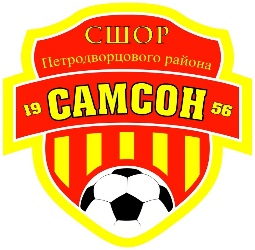 Подготовительная часть
Командное построение.
Дозировка: 5-10 мин.
Организация упражнения:
Построение в одной шеренге.
Описание упражнения:
Задача тренировки
Создание правильного настроя на тренировку
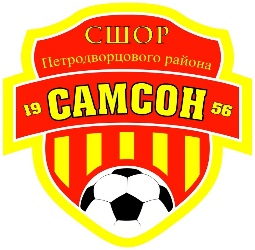 Подготовительная часть
Рисунок/схема упражнения
П.И. Салки 1х1 лицом к лицу.
Дозировка: 5х2 мин. (10 мин.)
Организация упражнения:
Занимающиеся разбиты на 2 группы по 8 человек. Игроки находятся на фишки под углом, друг за другом, у каждого мяч. Игровая площадка 8х8 метров.
Описание упражнения:
Игра команда на команду. 10 секунд на повтор.
Атака:
При помощи ведения мяча, не дать себя «осалить» сопернику.
 запрещено трогать препятствие – проигрыш
 выход за поле – проигрыш
 ведение мяча, только удобная нога
Оборона:
При помощи ведения мяча, «осалить» соперника.
 запрещено трогать препятствие – проигрыш
 выход за поле – проигрыш
 ведение мяча, только удобная нога
 коснуться рукой соперника не отпуская мяч, мяч под контролем
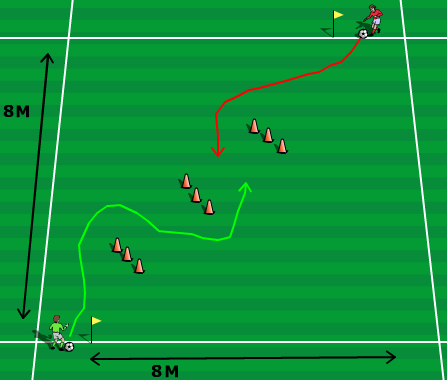 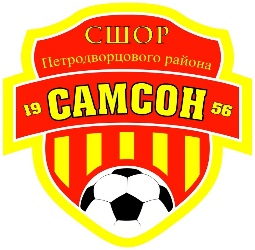 Основная часть
Рисунок/схема упражнения
Игра в футбол 3х3, коридоры.
Дозировка: 6х5 мин. (30 мин.) 
Организация упражнения:
Занимающиеся разбиты на 2 команды по 3 игрока, по своим коридором. Площадка 30х18 метров. 
Описание упражнения:
Игра в футбол, команда на команду. Начало игры от тренера. Располагаться в своих коридорах. Нижний игрок команд, может играть руками, как вратарь. Создавать ситуации игры 1х1 соперник лицом.
Атака:
 расположения в своих коридорах 
 широкое поле при владение мячом
 фигура 1-2 (треугольник)
 вратарь выходит — обыгрываем, стоит — бьем, не сильно сближаясь с ним 
 шаг в мяч перед приемом
Оборона:
 узкое поле, заходим в центральный коридор
 фигура 1-2 (треугольник)
 мяч катится - рывок, мяч стоит(соперник принял) — тормоза, ведение на меня — отступаю
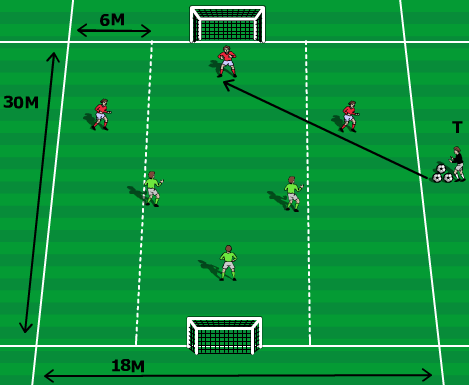 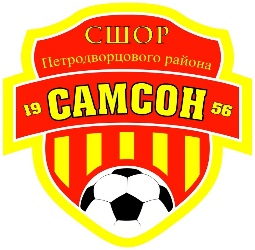 Основная часть
Рисунок/схема упражнения
Игра в футбол 5х5, коридоры.
Дозировка: 4х10 мин. (40 мин.)
Организация упражнения:
Занимающиеся разбиты на 2 команды по 5 игроков, по своим коридором. Поле 40х20 метров.  
Описание упражнения:
Игра в футбол, команда на команду. По всем правилам. 
Атака:
 расположения в своих коридорах (низ, право, лево, два центра)
 широкое поле при владение мячом
вратарь выходит — обыгрываем, стоит — бьем, не сильно сближаясь с ним 
Оборона:
 узкое поле, заходим в центральный коридор
 мяч катится - рывок, мяч стоит(соперник принял) — тормоза, ведение на меня — отступаю
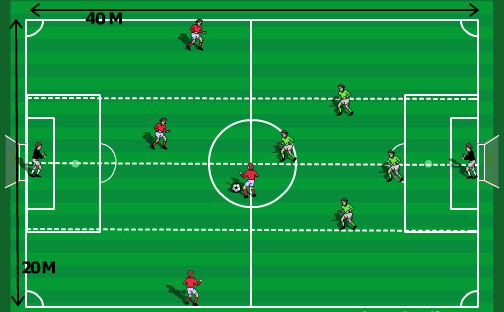 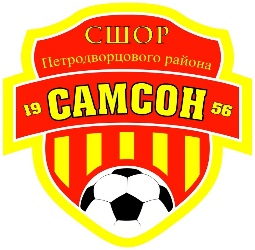 Заключительная часть
Рисунок/схема упражнения
Построение команды.
Дозировка: 5 мин.
Организация упражнения:
Построение в одну шеренгу.
Описание упражнения:
1. Подведение итогов занятия
2. Сбор инвентаря
3. Состояние занимающихся
4. Сложность занятия
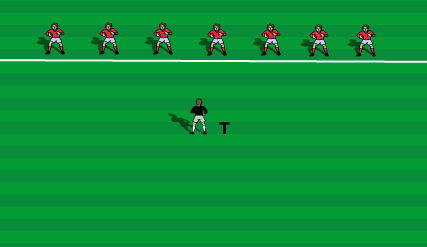